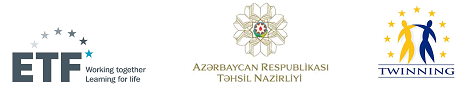 Establishing Qualifications Frameworks as international tools for recognising lifelong learning Where we are now?Mr. Arjen Deij, European Training Foundation
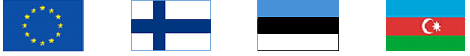 1
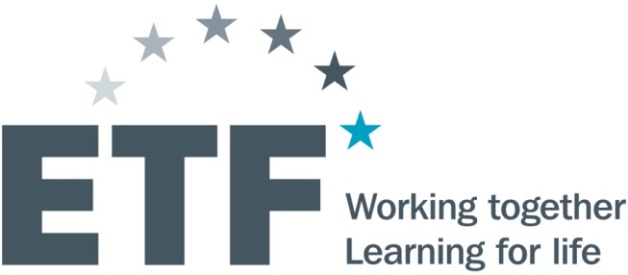 Some key international concepts
Relevant Qualifications

How to determine what types of skills or competencies should be acquired?
WHAT TO LEARN
HOW TO LEARN
Qualification standards
Training programmes
Jobs
Learners
Occupational standards
Educational standardards
WHAT TO LEARN
HOW TO LEARN
define the requirements for every single job
Qualification standards
Training programmes
Jobs
Learners
Occupational standards
Educational standardards
WHAT TO LEARN
HOW TO LEARN
Define the requirements for every occupation
Qualification standards
Training programmes
Jobs
Learners
Occupational standards
Educational standardards
WHAT TO LEARN
HOW TO LEARN
Define the requirements for assessment and certification to demonstrate competence
Qualification standards
Training programmes
Jobs
Learners
Occupational standards
Educational standardards
WHAT TO LEARN
HOW TO LEARN
Qualification standards
Training programmes
Jobs
Learners
Occupational standards
Educational standardards
define the requirements of the national framework curriculum
WHAT TO LEARN
HOW TO LEARN
Qualification standards
Training programmes
Jobs
Learners
Occupational standards
Educational standardards
define the training programme for every provider
WHAT TO LEARN
HOW TO LEARN
Qualification standards
Training programmes
Jobs
Learners
Occupational standards
Educational standardards
define the individual programme for every learner
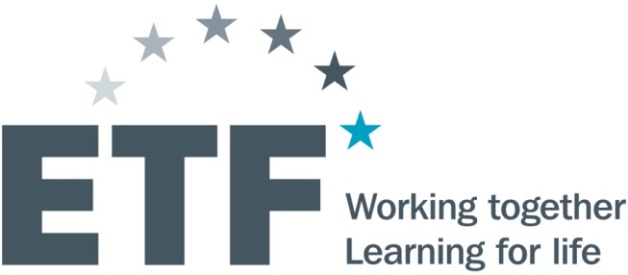 What do we mean with qualifications and qualification standards?
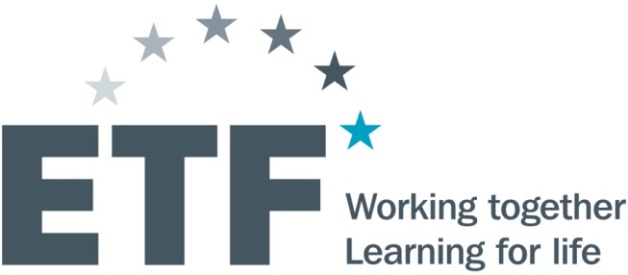 Starting point: a formal certificate
Qualification

formal outcome (certificate, diploma, etc) of an assessment and validation process which is
obtained when a competent body determines that an individual has achieved learning
outcomes to given standards
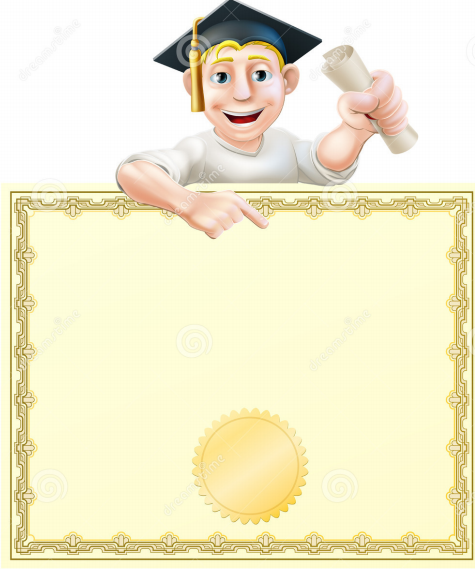 QUALIFICATION
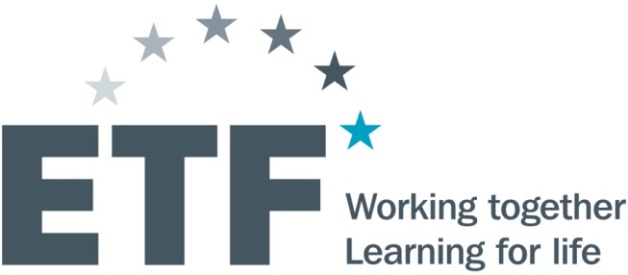 BUT WHAT IS BEHIND THE QUALIFICATION?
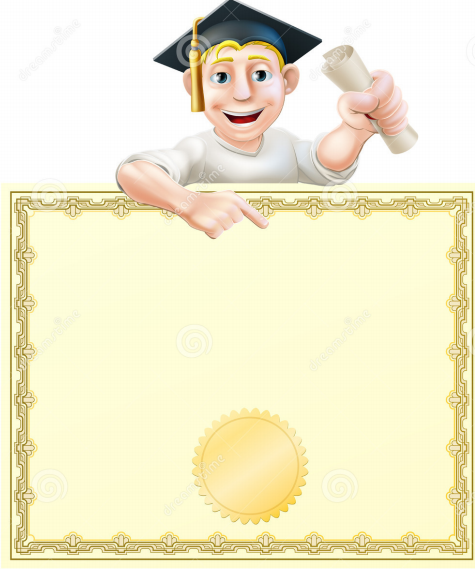 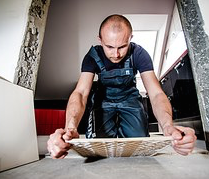 QUALIFICATION
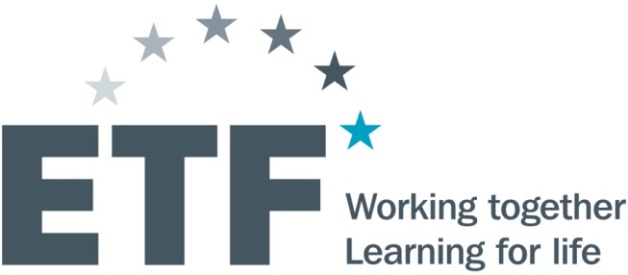 A standard that describes what an individual needs to know and is able to do to get the qualification
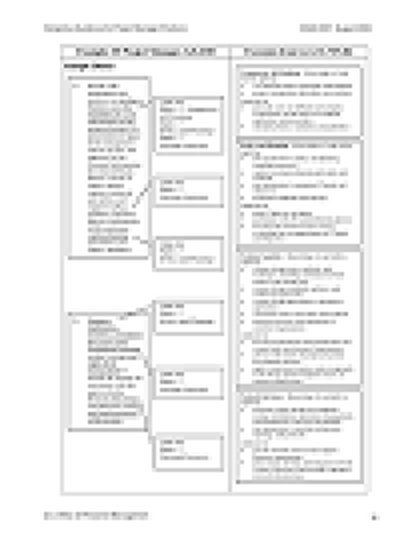 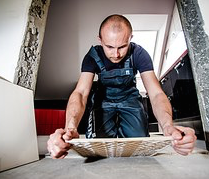 FORMAL REQUIREMENTS
USING LEARNING OUTCOMES
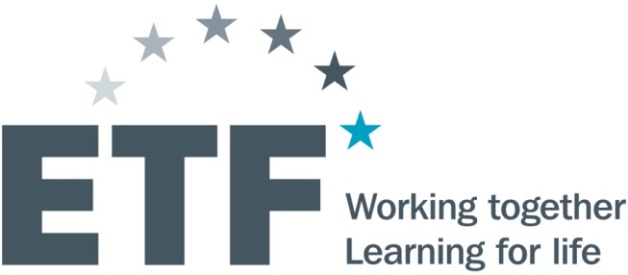 «statements of what a learner knows, understands and is able to do on completion of a learning process defined in terms of knowledge, skills and competence».

(Source European Qualifications Framework, 2008)
A shift from input parameters (duration, type of education, location, program, institution, etc.) to the results that can be demonstrated
an alternative way to define and develop education, training and qualifications.
Example
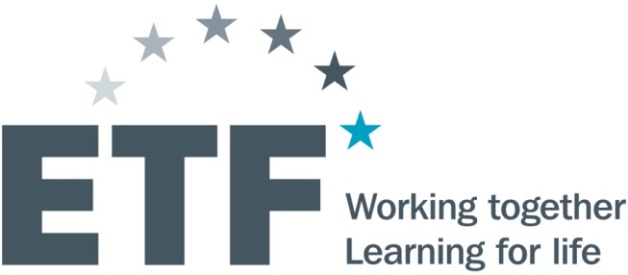 Compare the following statements:

I know EXCEL.
I use EXCEL every day.
I took a course in EXCEL.
I have a certificate of ECDL (European Computer Driving License).
I know how to work in EXCEL.
I am able to perform simple mathematical operations in EXCEL.
I'm able to do a regression analysis using a computer program.
All these statements provide information about my knowledge, skills & competencies

But only two are learning outcomes
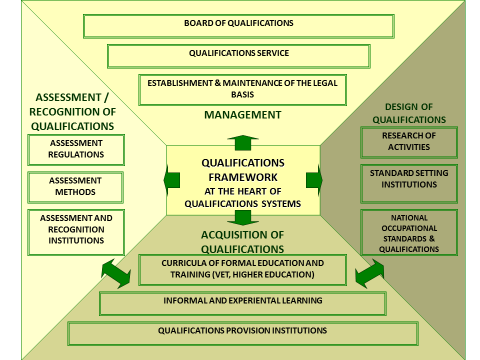 Рамка Квалификаций
КВАЛИФИКАЦИОННОЕ ПРАВЛЕНИЕ
КВАЛИФИКАЦИОННАЯ СЛУЖБА
РАЗРАБОТКА И РЕАЛИЗАЦИЯ ЗАКОНОДАТЕЛЬНОЙ БАЗЫ
Оценка / признание квалификаций
Разработка Квалификаций
Управление Нац. Рамкой Квалификаций
ИССЛЕДОВАНИЕ ДЕЯТЕЛЬНОСТИ
ПРЕДПИСАНИЯ ПО ОЦЕНИВАНИЮ
УЧРЕЖДЕНИЯ ПО РАЗРАБОТКЕ СТАНДАРТОВ
МЕТОДЫ ОЦЕНИВАНИЯ
УЧРЕЖДЕНИЯ ОЦЕНКИ И ПРИЗНАНИЯ
НАЦИОНАЛЬНЫЕ ПРОФЕССИОНАЛЬНЫЕ СТАНДАРТЫ И КВАЛИФИКАЦИИ
Приобретение квалификации
ПРОГРАММЫ ФОРМАЛЬНОГО ОБРАЗОВАНИЯ И ОБУЧЕНИЯ (ПОО, ВЫСШЕЕ ОБРАЗОВАНИЕ)
НЕФОРМАЛЬНОЕ И ЭКСПЕРЕМЕНТАЛЬНОЕ ОБУЧЕНИЕ
УЧРЕЖДЕНИЯ ПО ПРИСВОЕНИЮ КВАЛИФИКАЦИЙ
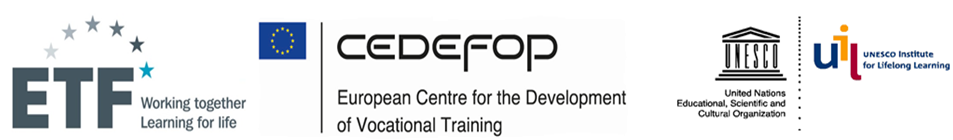 GREENLAND
ALASKA (USA)
SWEDEN
ICELAND
RUSSIA
FINLAND
NORWAY
CANADA
ESTONIA
LATVIA
DENMARK
LITHUANIA
BELARUS
REPULIC OFIRELAND
UNITEDKINGDOM
GERMANY
POLAND
NETHERLANDS
BELGIUM
CZECHREPUBLIC
UKRAINE
KAZAKHSTAN
SLOVAKIA
AUSTRIA
MONGOLIA
HUNGARY
SWITZ.
FRANCE
ROMANIA
ITALY
UZBEKISTAN
BULGARIA
GEORGIA
KYRGYZSTAN
SPAIN
NORTHKOREA
PORTUGAL
UNITED STATES of AMERICA
GREECE
TURKEY
TURKMENISTAN
TAHKISTAN
SOUTHKOREA
CHINA
JAPAN
SYRIA
AFGHANISTAN
IRAN
IRAQ
TUNISIA
MOROCCO
PAKISTAN
ALGERIA
NEPAL
LIBYA
EGYPT
WESTERN SAHARA
SAUDIARABIA
MEXICO
TAIWAN
UAE
INDIA
OMAN
VIETNAM
MYANMAR
CUBA
MAURITANIA
LAOS
MALI
NIGER
CHAD
THAILAND
SUDAN
YEMEN
GUATEMALA
HONDURAS
SENEGAL
PHILIPPINES
NICARAGUA
CAMBODIA
BURKINA
GUINEA
NIGERIA
COSTA RICA
ETHIOPIA
VENEZUELA
GHANA
PANAMA
SRILANKA
COTED’IVOIRE
CENTRALAFRICAN REPUBLIC
LIBERIA
GUYANA
CAMEROON
FRENCHGUIANA
MALAYSIA
COLOMBIA
SURINAME
SOMALIA
UGANDA
KENYA
CONGO
GABON
ECUADOR
DEMOCRATICREPUBLIC OFCONGO
TANZANIA
PAPUANEW GUINEA
INDONESIA
BRAZIL
PERU
ANGOLA
ZAMBIA
BOLIVIA
MOZAMBIQUE
MADAGASCAR
ZIMBABWE
NAMIBIA
BOTSWANA
PARAGUAY
AUSTRALIA
REPUBLICOF SOUTHAFRICA
URUGUAY
CHILE
ARGENTINA
NEWZEALAND
INTERNATIONAL QUALIFICATIONS FRAMEWORK DEVELOPMENTS
Regional, Transnational & National Qualifications Frameworks  involving 154 countries
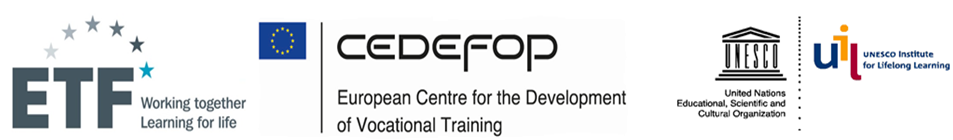 LIST OF 154 COUNTRIES OR TERRITORIES PLANNING, DEVELOPING OR IMPLEMENTING QUALIFICATIONS FRAMEWORKS

Albania; Angola; Andorra; Antigua & Barbuda; Argentina; Armenia; Australia; Austria; Azerbaijan; Bahrain; Bangladesh; Barbados; Brazil; Belarus; Belgium; Benin; Belize; Bhutan; Bosnia and Herzegovina; Botswana; Brazil; Brunei Darussalam; Bulgaria; Burkina Faso; Burundi, Cabo Verde; Cambodia; Canada; Chile; Colombia; Costa Rica; Côte d’Ivoire; Croatia; Cyprus (and Northern Part of Cyprus); Czech Republic; Denmark; Dominica; Egypt; El Salvador; Eritrea; Estonia; Ethiopia; Finland; France; Georgia; Germany; Ghana; Greece; Grenada; Guinée; Guinée Bissau; Guyana; Haiti; Hong Kong; Hungary; Honduras; Iceland; India; Indonesia; Ireland; Israel; Italy; Jamaica; Jordan; Kazakhstan; Kenya; Kiribati; Korea; Kosovo; Kuwait; Kyrgyzstan; Lao People’s Democratic Republic; Latvia; Lebanon; Lesotho; Liechtenstein; Liberia; Lithuania; Luxembourg; Madagascar; Malawi; Malaysia; Maldives; Mali; Malta; Mauritius; Mexico; Montenegro; Montserrat; Palestine; Morocco; Mozambique; Myanmar; Namibia; Netherlands; Nepal; New Zealand; Nicaragua; Niger; Nigeria; Norway; Oman; Pakistan; Palestine; Panama; Papua New Guinea; Philippines; Paraguay; Poland; Portugal; Republic of Moldova; Romania; Russian Federation; Rwanda; Saint Lucia; Samoa; Serbia; Senegal; Seychelles; Sierra Leone; Singapore; Slovak Republic; Slovenia; Somalia; South Africa; Spain; St. Kitts & Nevis; St. Lucia; St. Vincent and the Grenadines; Suriname; Swaziland; Sweden; Switzerland; Tajikistan; Thailand; The Bahamas; The Comoros; the Democratic Republic of Congo; The former Yugoslav Republic of Macedonia; The Gambia; The Holy See, Timor-Leste; Togolese Republic; Tonga; Trinidad & Tobago; Tunisia; Turkey; Tuvalu and Vanuatu; Ukraine; United Arab Emirates; United Kingdom; United Republic of Tanzania; Uruguay; Viet Nam; Zambia; Zimbabwe.
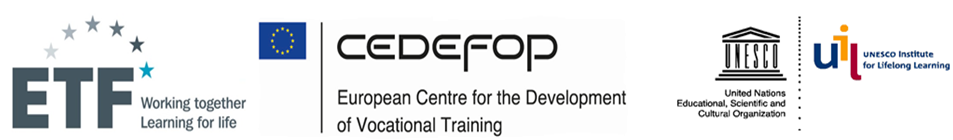 GLOBAL INVENTORY 2015 FINDINGS

Learning outcomes are central to implementation of qualification frameworks.
As national qualifications frameworks become operational, their impact on education, training and employment policies and institutions increases
Regional qualifications frameworks, like the EQF, can play a key role in inspiring QF developments and promoting international cooperation.
NQFs help to identify strengths and weaknesses of existing qualifications systems and point to the need for new qualifications.
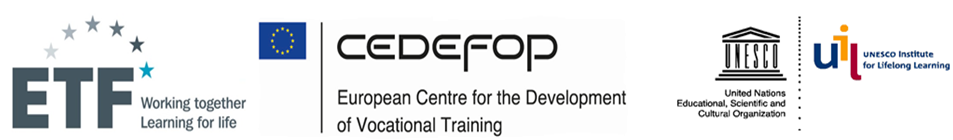 GLOBAL INVENTORY 2015 FINDINGS

The implementation of NQFs inspire and trigger 
new legislation, for example linked to lifelong learning
new institutional solutions, for example in quality assurance
new forms of stakeholder involvement, for example by involving the labour market in qualifications design and review 

Qualifications frameworks facilitate international cooperation,
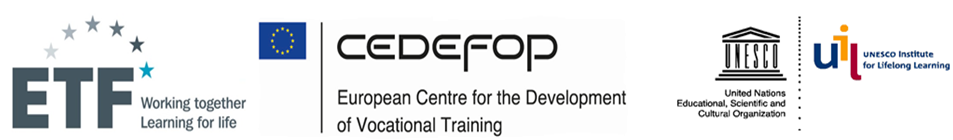 LEARNING FROM DIFFERENT GLOBAL CONTEXTS
 

			


Facilitating recognition 
beyond formal systems
Adapt formal E&T systems 
Develop learning outcomes
Amend standards, curricula & assessment criteria
Address informal employment 
Develop private public partnerships
Support skills development
Stakeholder 
cooperation
at all levels
QA
RECOGNITION 
of non-formal & informal learning
QUALITY CERTIFICATIONS based on the same quality as for qualifications from formal systems
NQFs influencing 
standards,
curricula, 
assessment criteria
based on learning outcomes
OPENNESS 
to all forms of learning